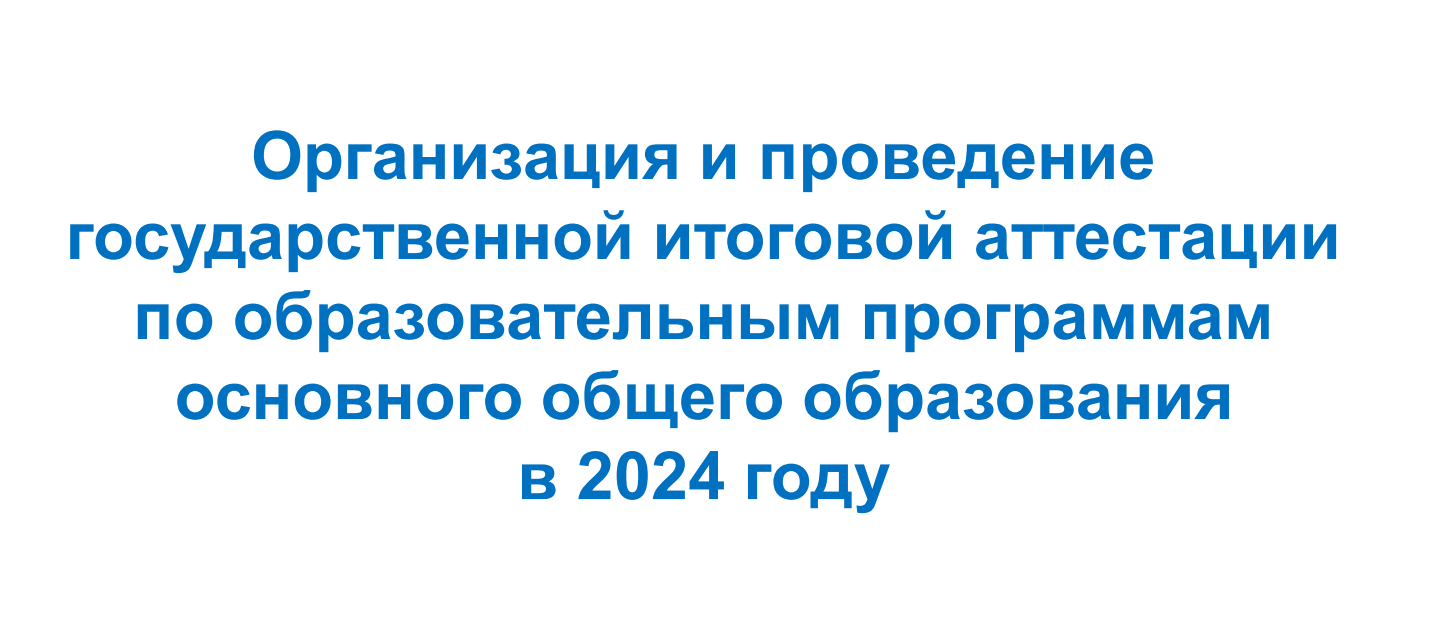 Нормативные документы
Федеральный закон «Об образовании в РФ» от 29 декабря 2012 года № 273 – ФЗ 
 
Приказ Министерства просвещения Российской Федерации и Федеральной службы по надзору в сфере образования и науки от 4 апреля 2023 г. № 232/551 «Об утверждении Порядка проведения государственной итоговой аттестации по образовательным программам основного общего образования»
 

Приказ Департамента образования города Москвы от 11 января 2019 г. № 02 «Об утверждении Порядка проведения итогового собеседования по русскому языку» (в действующих редакциях)
 
 
Приказ Министерства просвещение Российской Федерации от 5 октября 2020 года № 546 «Об утверждении Порядка заполнения, учета и выдачи аттестатов об основномобщем и среднем общем образовании и их  дубликатов»
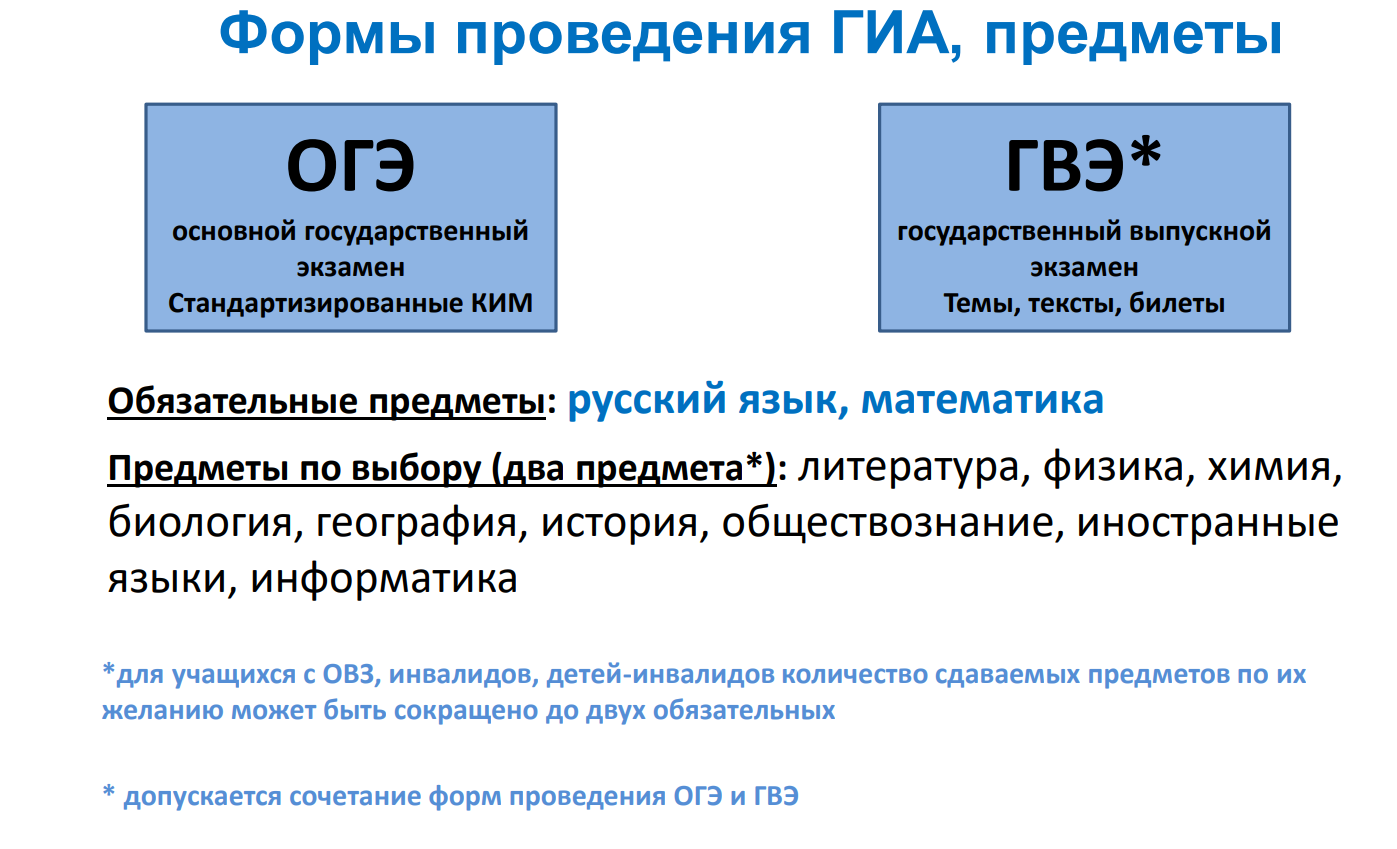 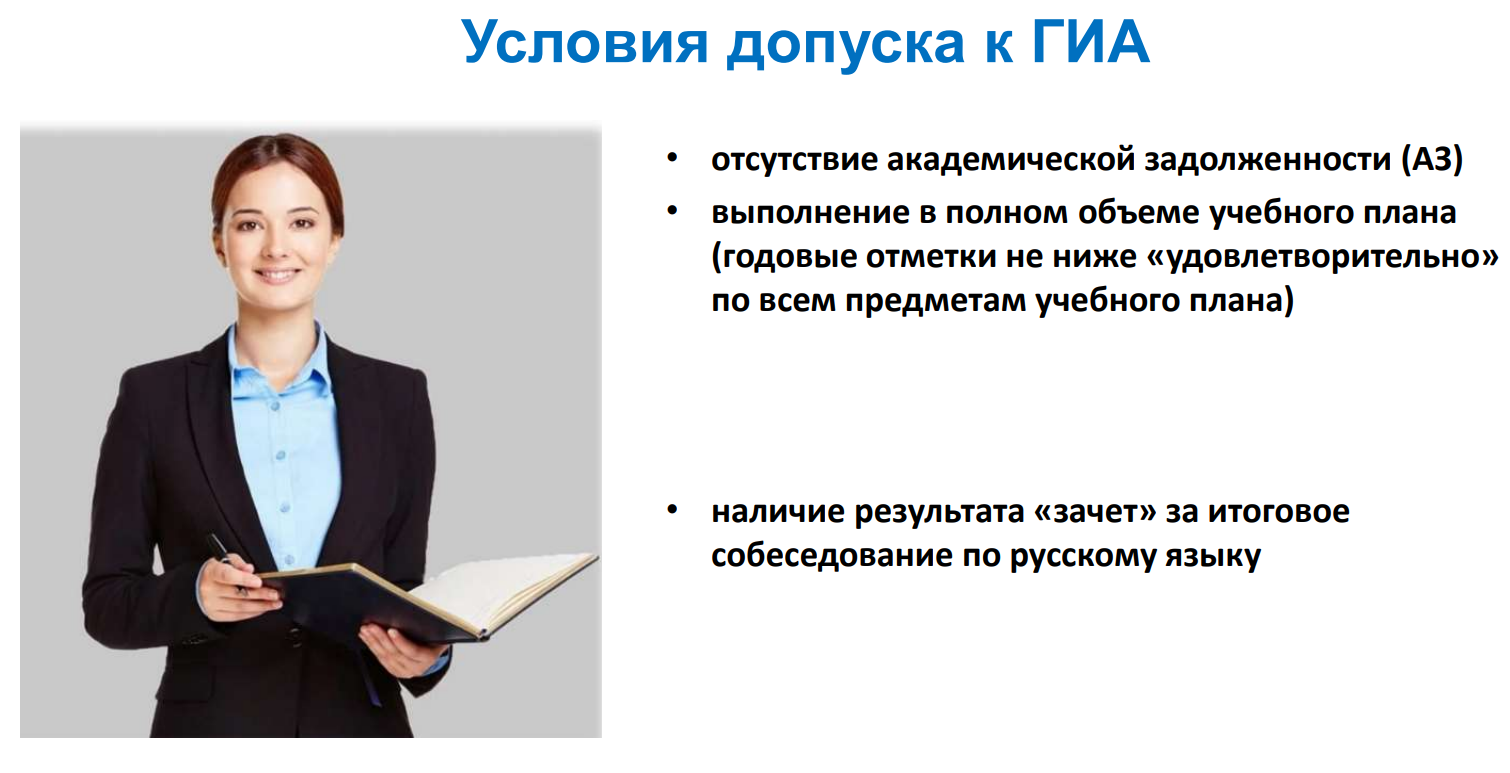 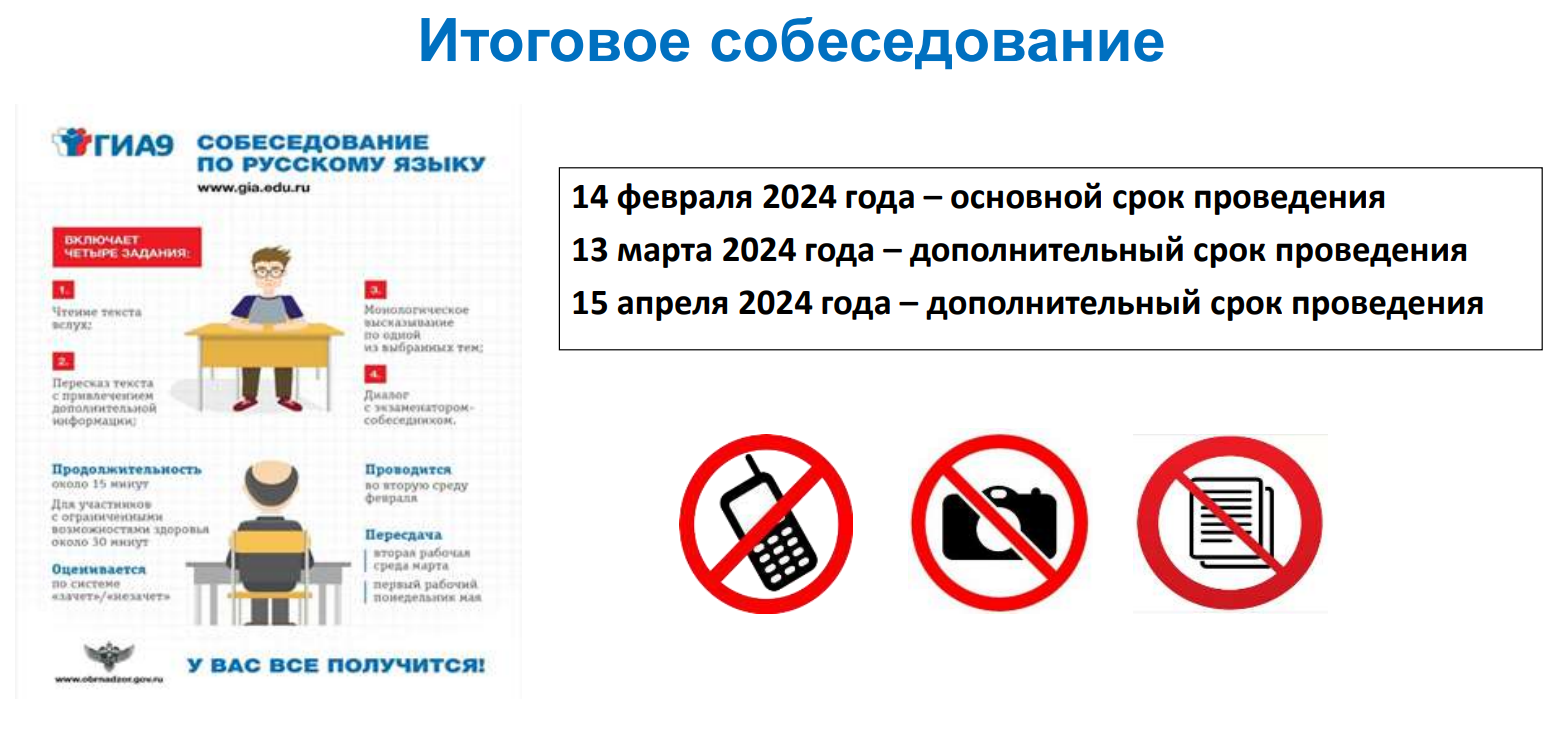 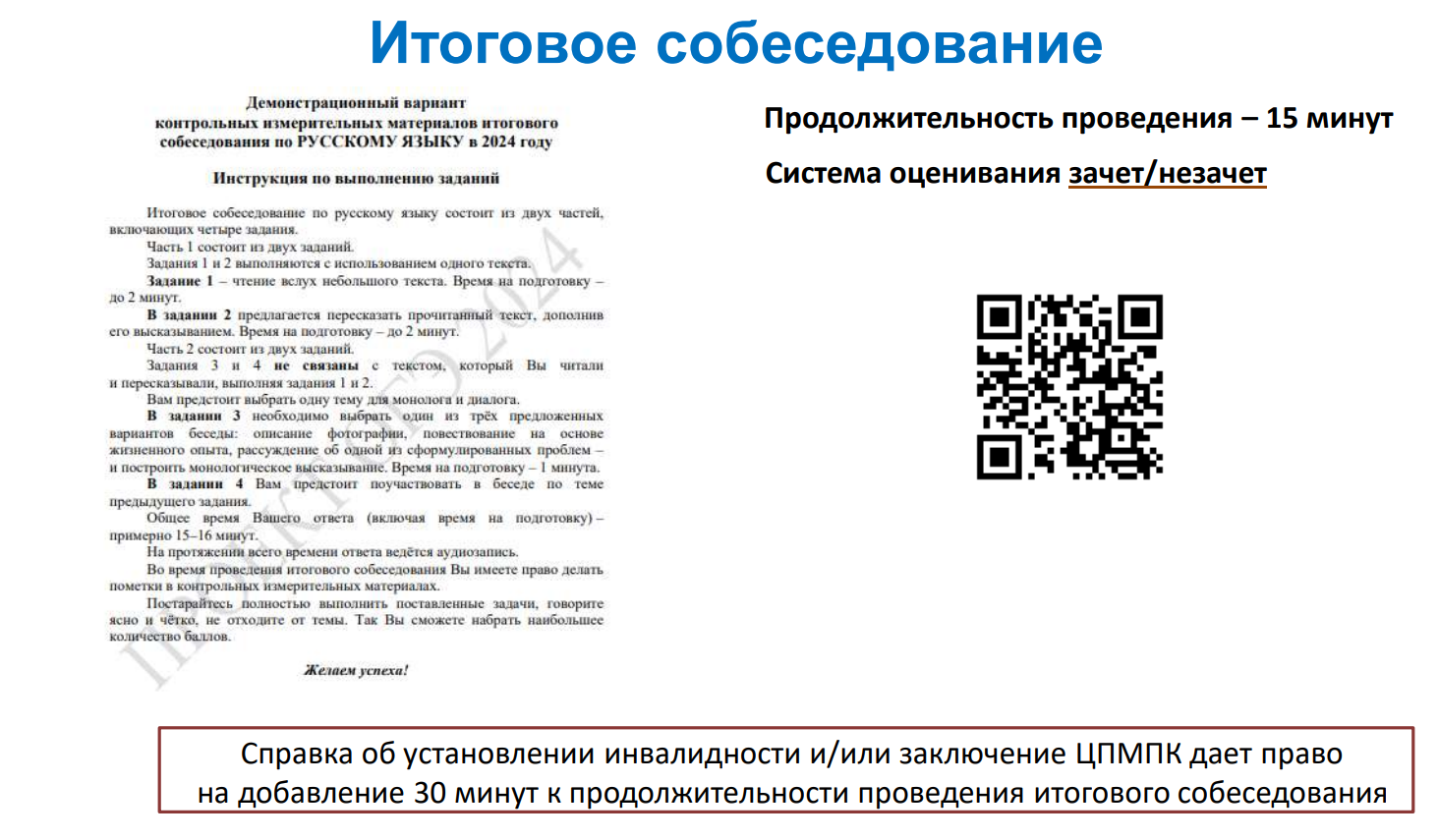 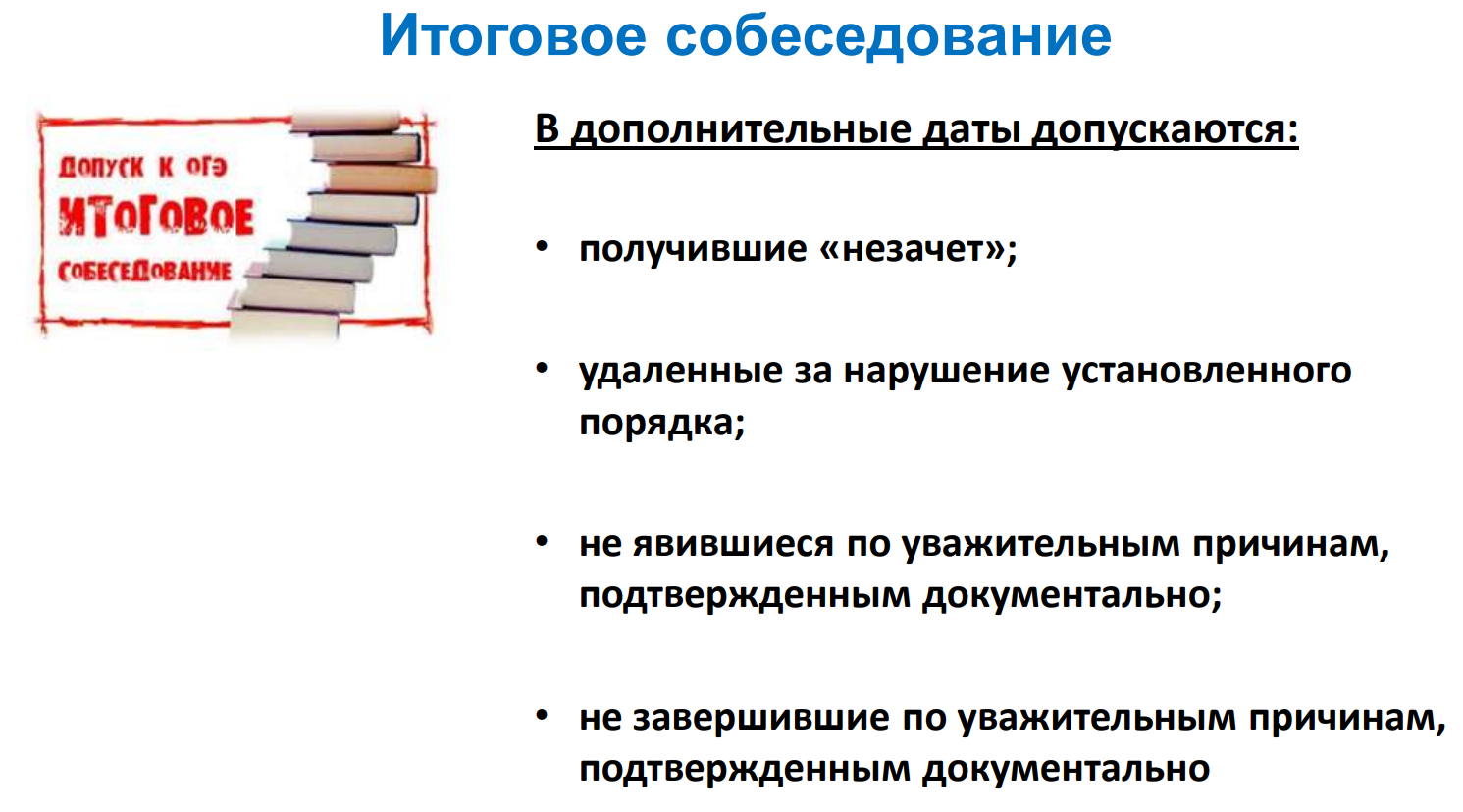 Даты проведения ОГЭ
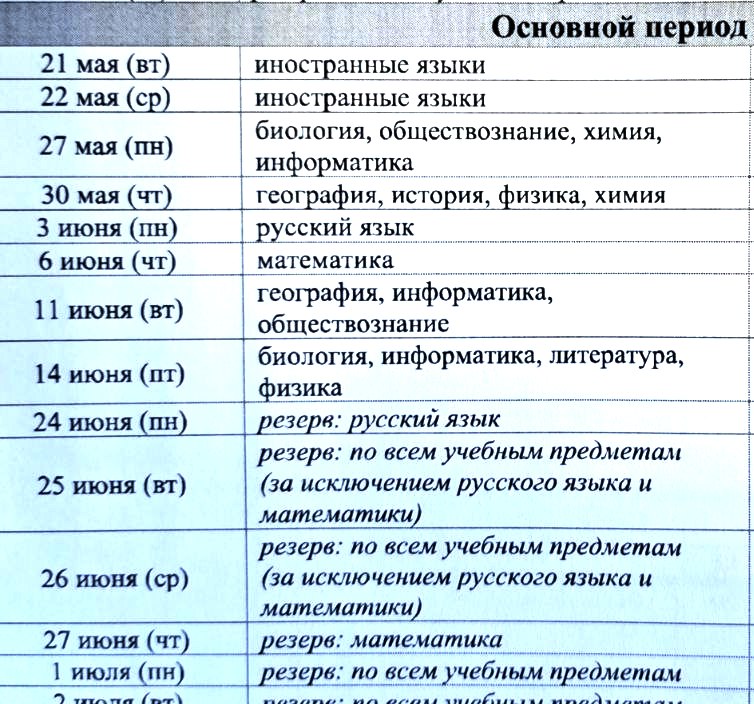 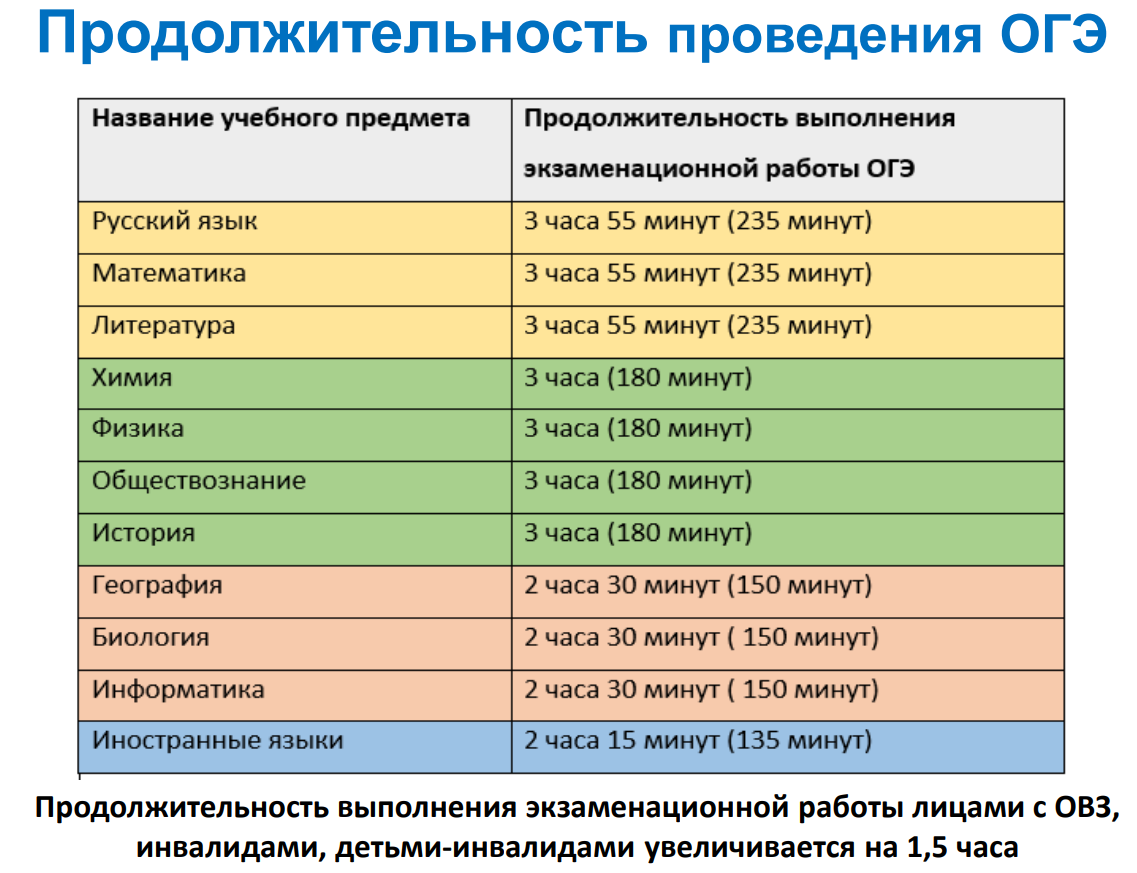 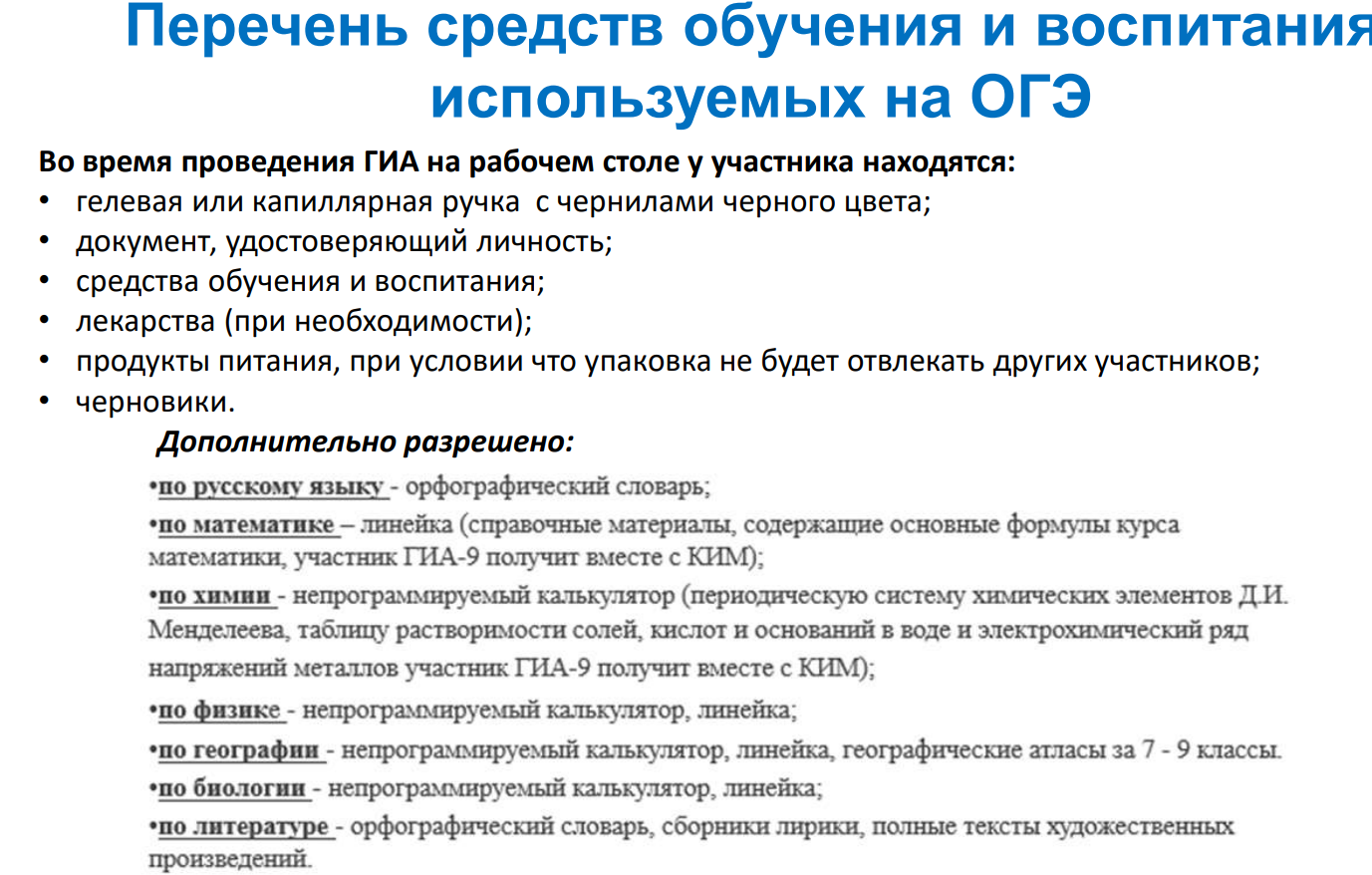 Шкала перевода баллов ОГЭ в оценки
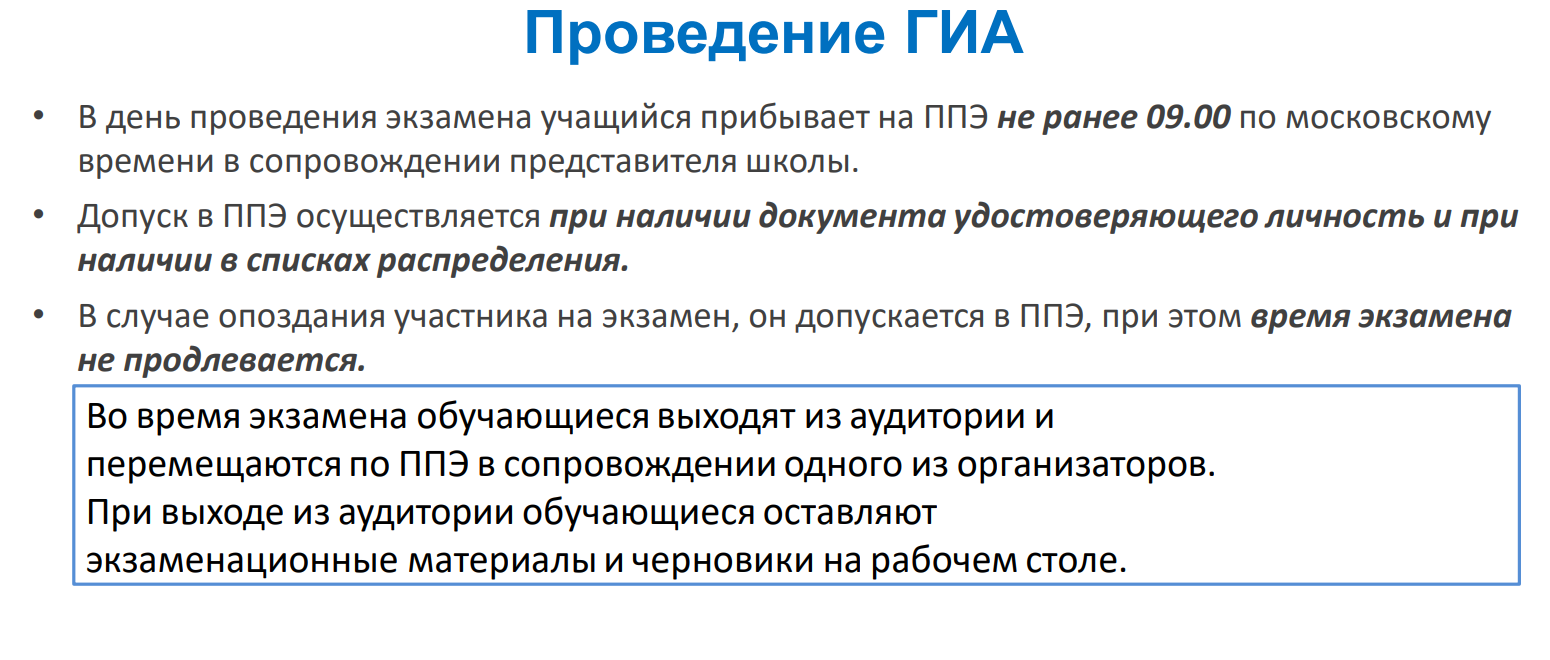 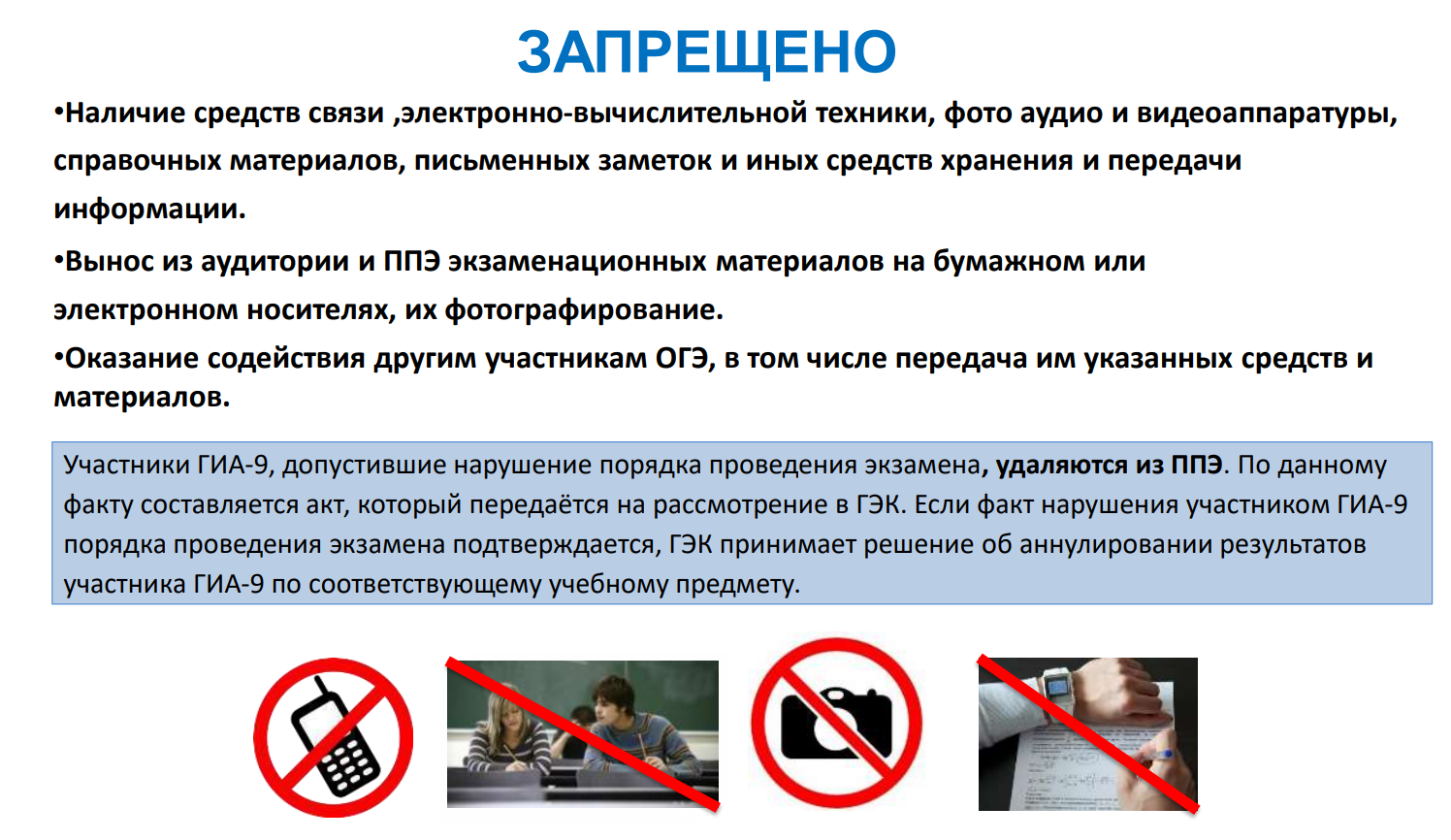 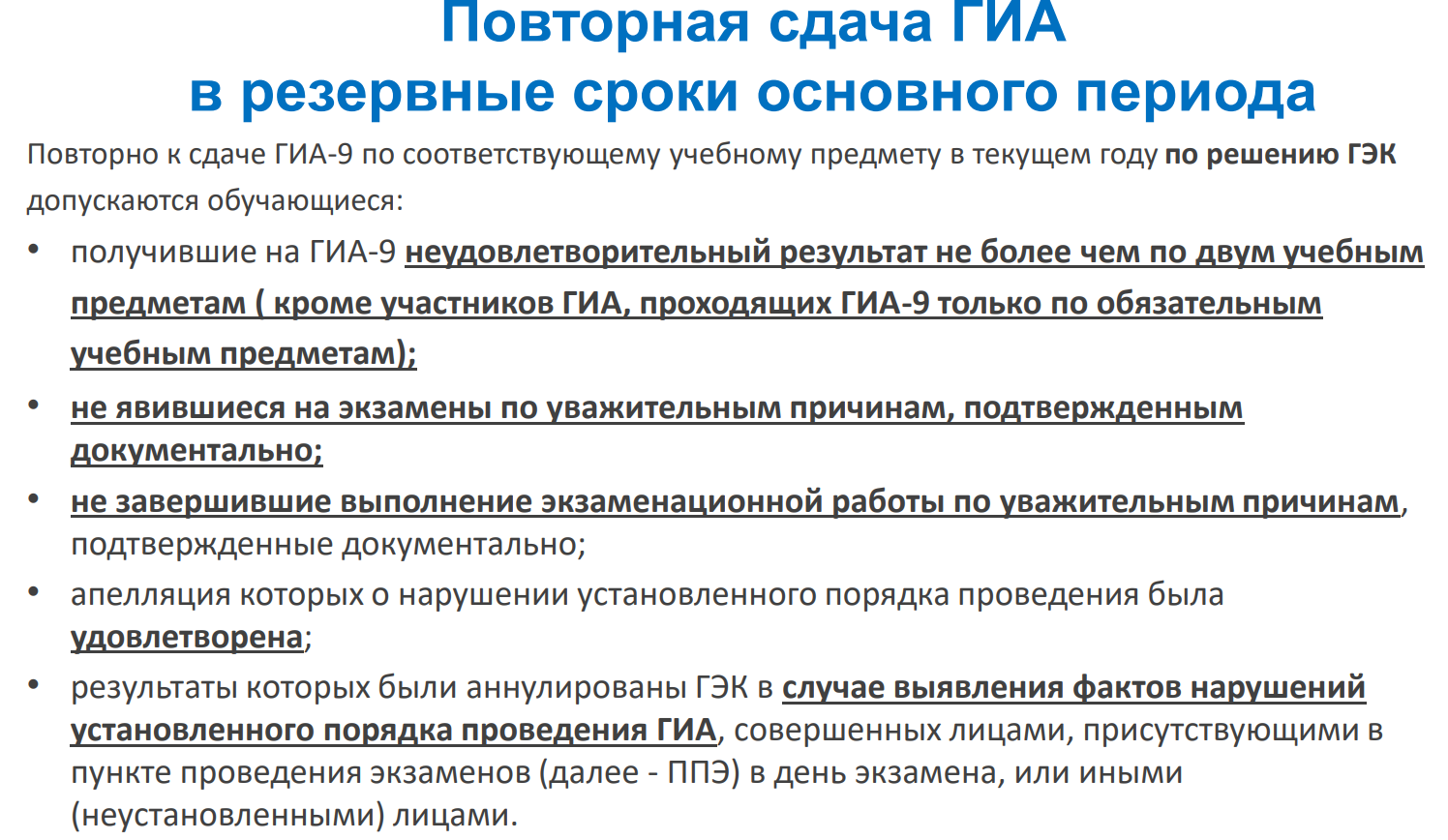 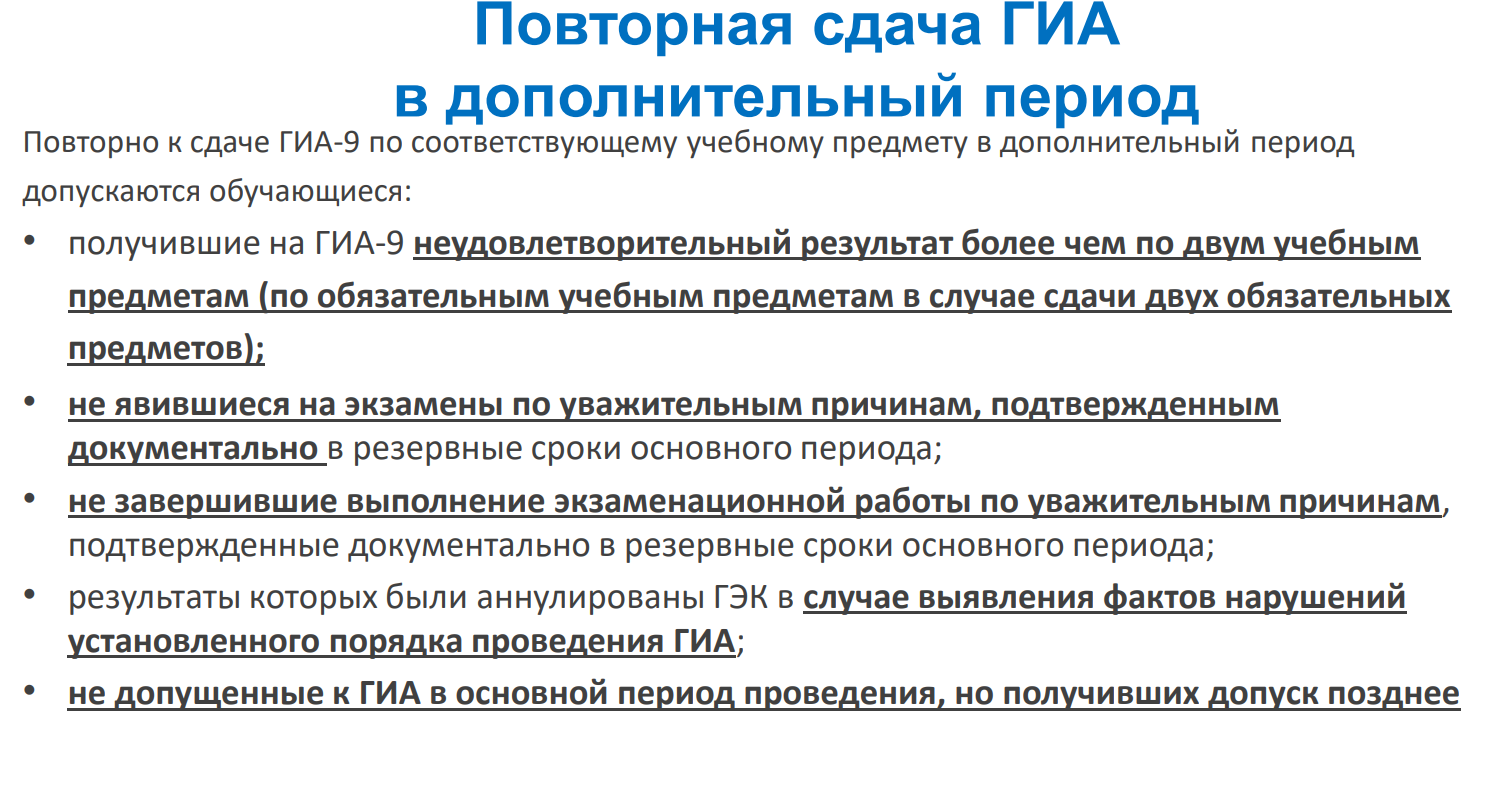 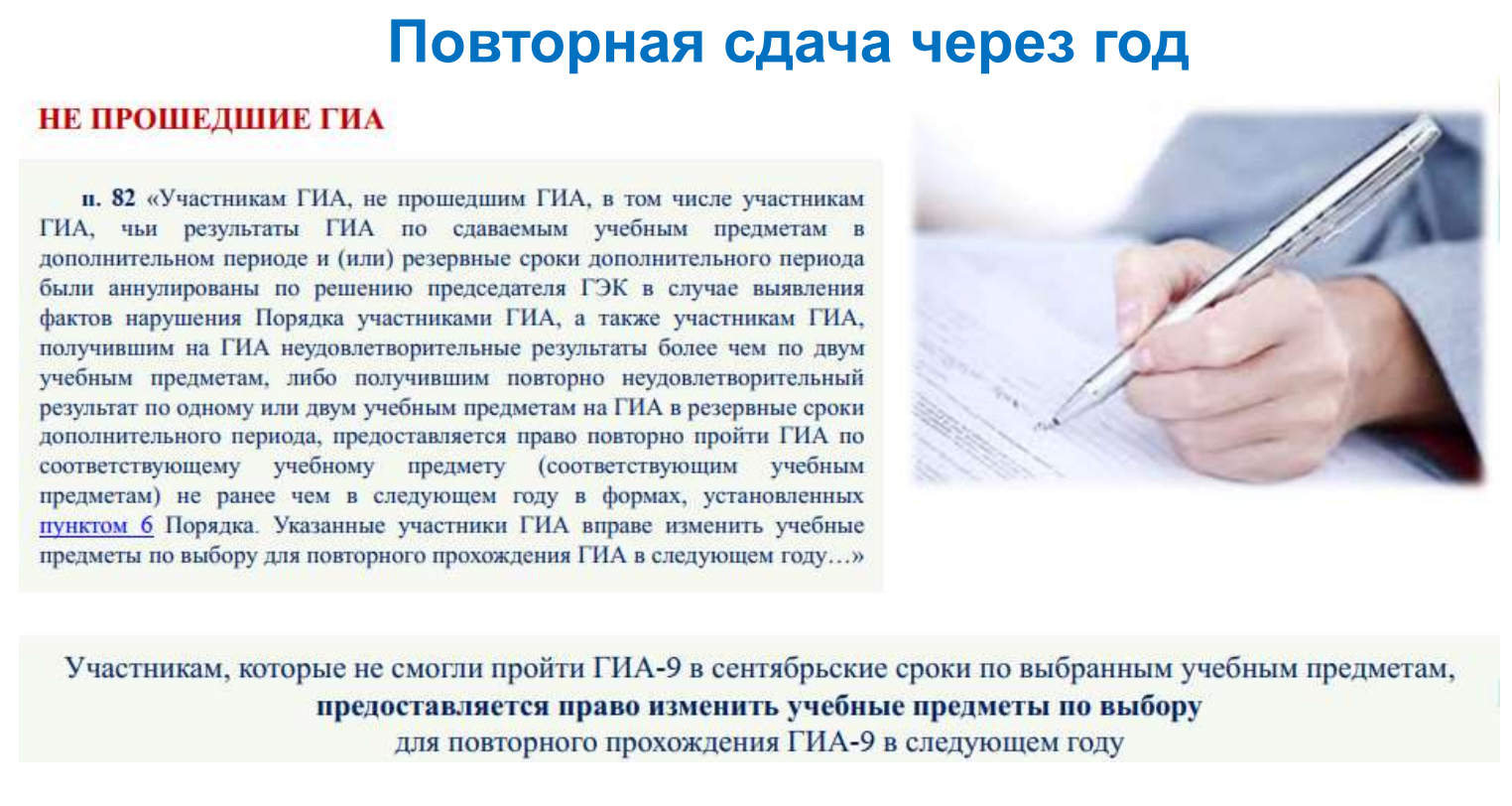 Аппеляция
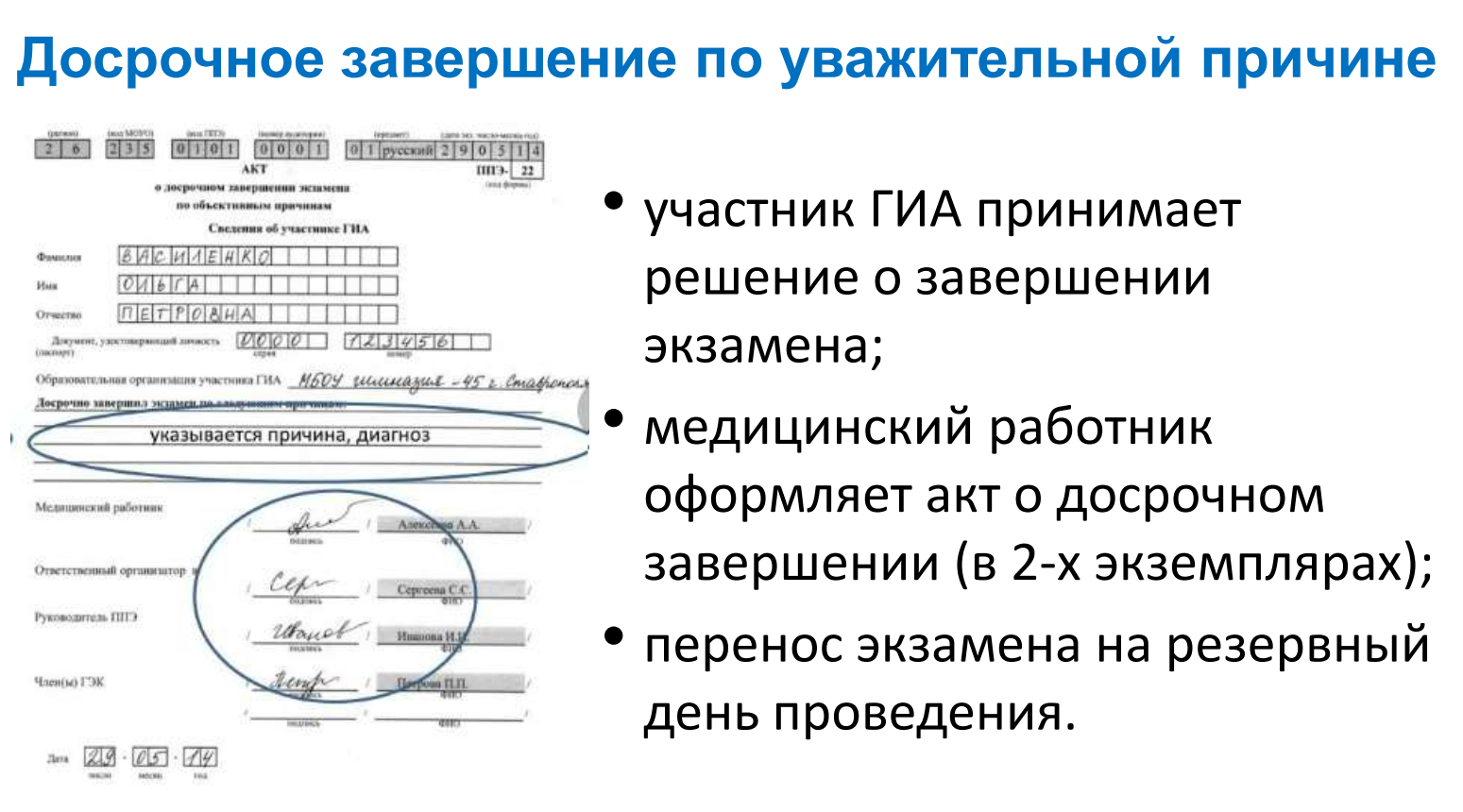 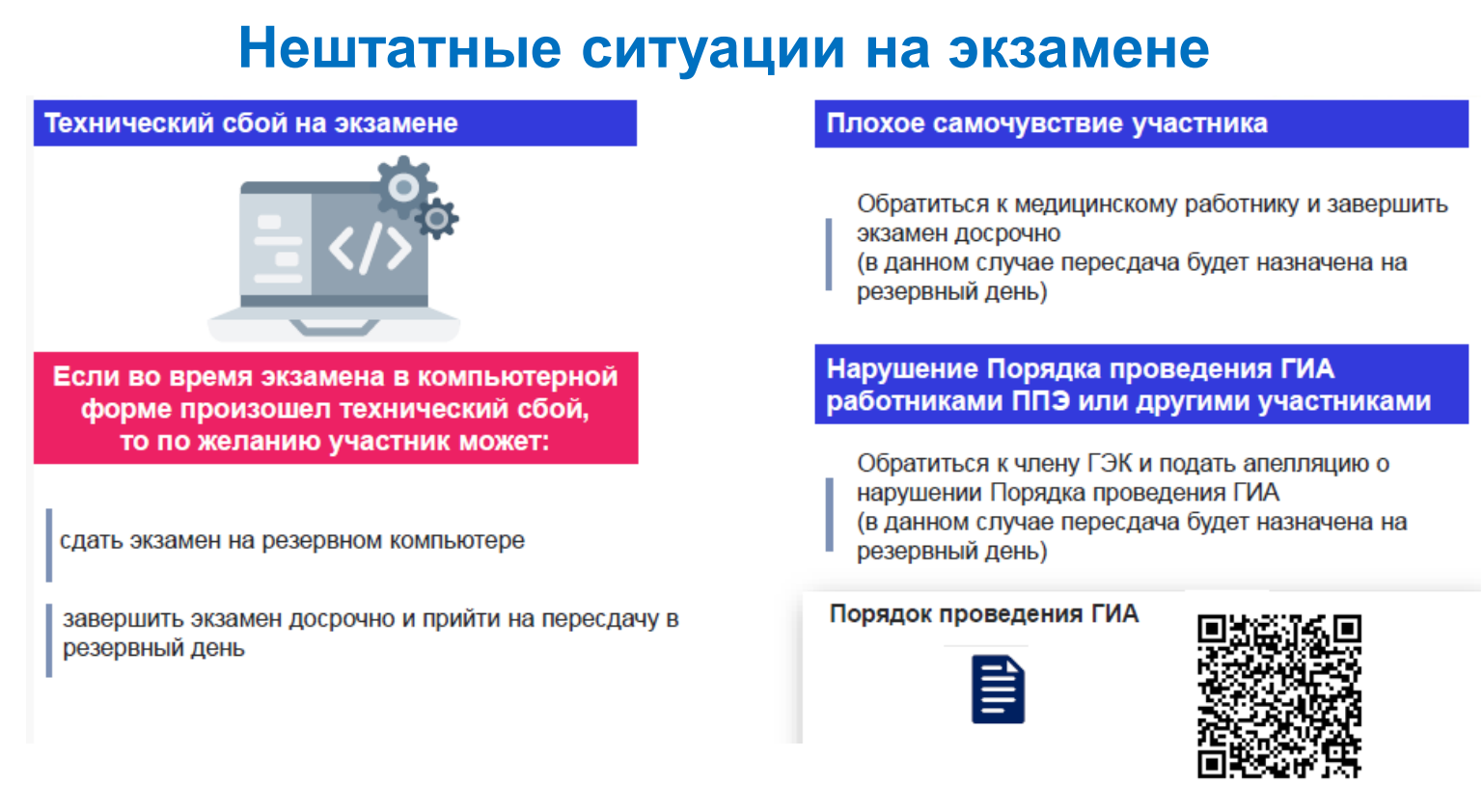 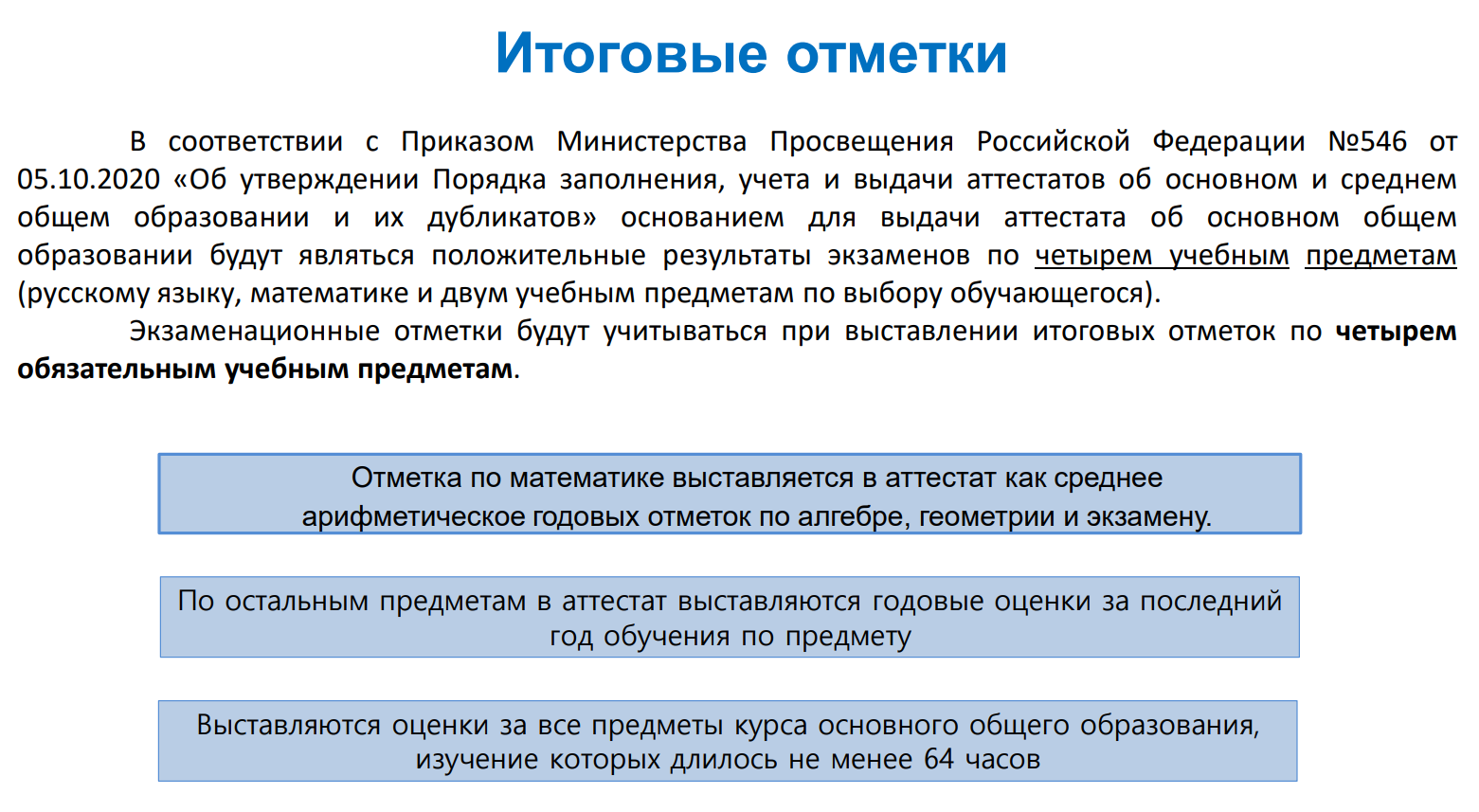 Информирование о ОГЭ
Информационный портал ЕГЭ https://oge.fipi.ru/bank/ 
Официальный сайт Рособрнадзора http://obrnadzor.gov.ru/
Официальный сайт Минобрнауки России http://минобрнауки.рф/ 
Открытый банк заданий ЕГЭ https://fipi.ru/oge/otkrytyy-bank-zadaniy-oge   
Сайт школы  (раздел  «ГИА-11») http://белаяберезка32.рф/гиа-11/